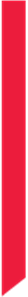 Raport 
Reflectare contabila tranzactie de vanzare a materialelor cu scopul prelucrarii acestora de catre o terta parte
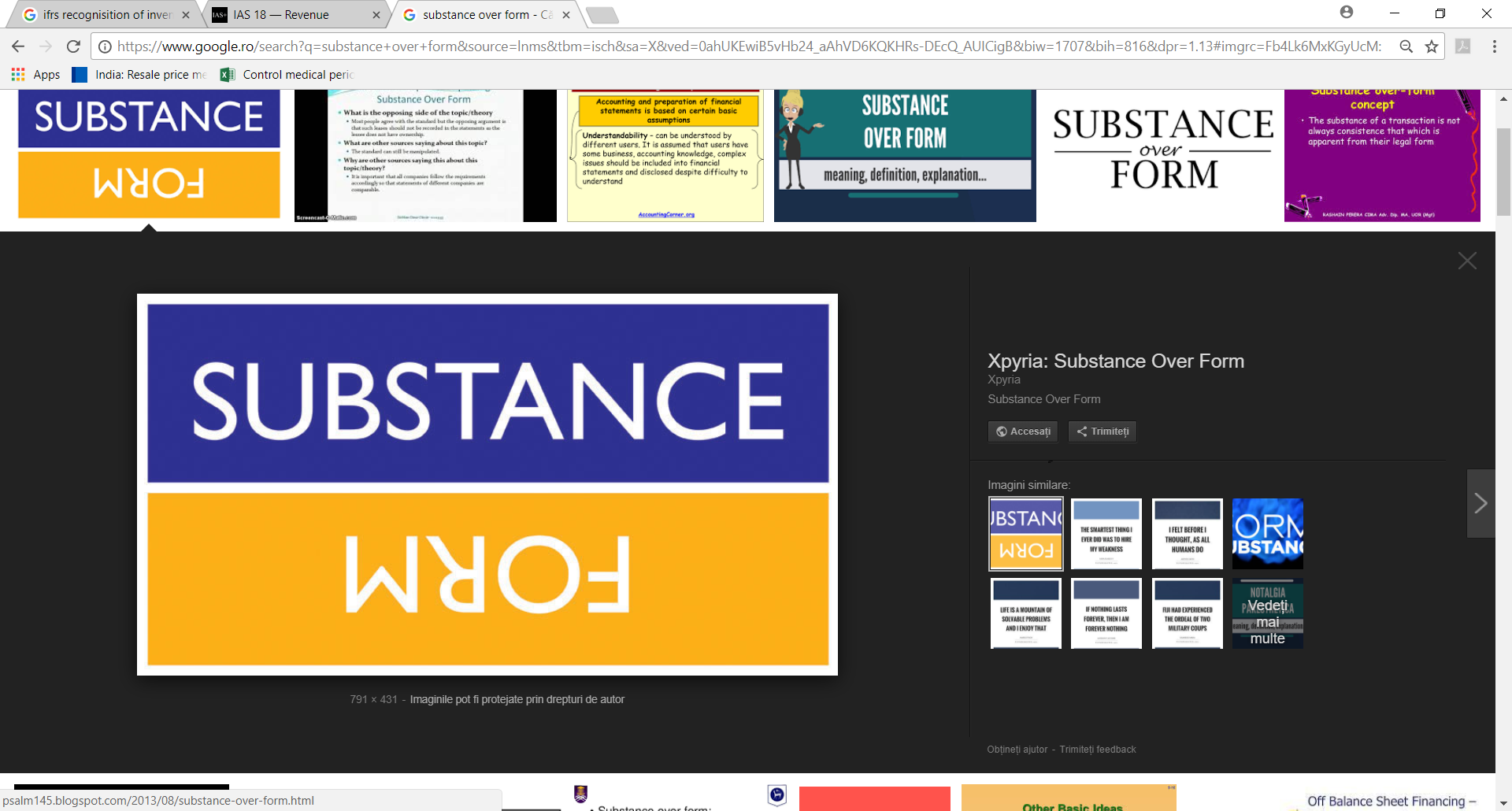 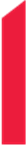 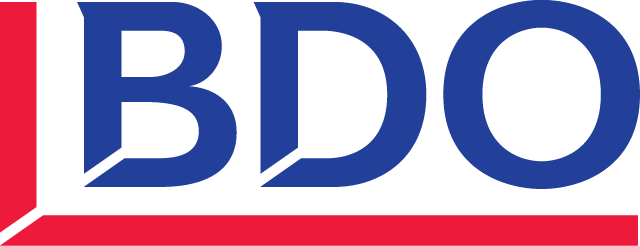 Drepturi de autor 2018 BDO Tax SRL. Toate drepturile rezervate
Cuvant inainte
Drepturi de autor 2018 BDO Tax SRL. Toate drepturile rezervate
Pagina 1
Page #
Contextul tranzactiei
Vanzare materiale in scopul prelucrarii
Beneficiar
Prestator servicii prelucrare
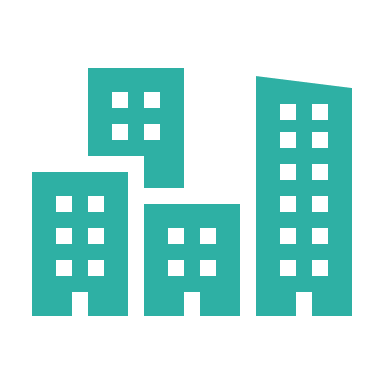 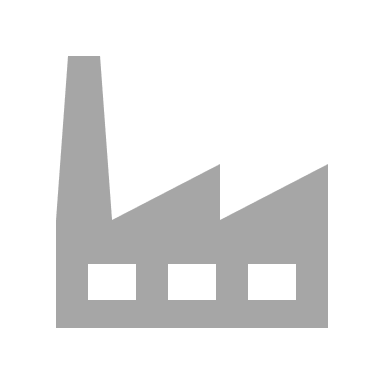 Compania B
Compania A
Vanzare produs finit rezultat ca urmare a prelucrarii materialelor
In scopul prezentei analize se au in vedere principiile contabile si legislatia specifica cu privire la identificarea fondului economic al tranzactiei. 
Principalele aspecte vizeaza identificarea legislatiei aplicabile si identificarea punctelor de reper pe care Compania le are in vedere in stabilirea regimului contabil aplicabil.
Drepturi de autor 2018 BDO Tax SRL. Toate drepturile rezervate
Pagina 2
Page #
Principii contabile in conformitate cu reglementarile contabile in vigoare
Drepturi de autor 2018 BDO Tax SRL. Toate drepturile rezervate
Pagina 3
Page #
Modalitati de identificare a fondului economic
Analiza functionala are menirea identificarii functiilor indeplinite, a riscurilor asumate si a activelor utilizate de partile implicate in derularea tranzactiilor. 
Profilul functional al unei companii deriva din analiza functionala. Principalele profiluri functionale ale unei companii de productie sunt: 
Producator cu functii si riscuri depline; 
Producator la comanda; 
Prestator de servicii de prelucrare.
Drepturi de autor 2018 BDO Tax SRL. Toate drepturile rezervate
Pagina 4
Page #
Profiluri functionale si principalele diferente identificate
“-” neaplicabil, “x” – limitat, “xxx” - deplin
Drepturi de autor 2018 BDO Tax SRL. Toate drepturile rezervate
Pagina 5
Page #
Profiluri functionale si principalele diferente identificate
“-” neaplicabil, “x” – limitat, “xxx” - deplin
Drepturi de autor 2018 BDO Tax SRL. Toate drepturile rezervate
Pagina 6
Page #
Profiluri functionale si principalele diferente identificate
“-” neaplicabil, “x” – limitat, “xxx” - deplin
Drepturi de autor 2018 BDO Tax SRL. Toate drepturile rezervate
Pagina 7
Page #
Concluzii privind profilul functional
Realitatea tranzactiei presupune in acest caz reflectarea in situatiile financiare a unui proces de transfer spre prelucrare a materiei prime si nu de vanzare.
Recunoasterea venitului din vanzarea materiei prime in evidentele contabile prin descarcarea din gestiune a acestora atrage o diminuare a activului companiei si o crestere nejustificata a veniturilor.
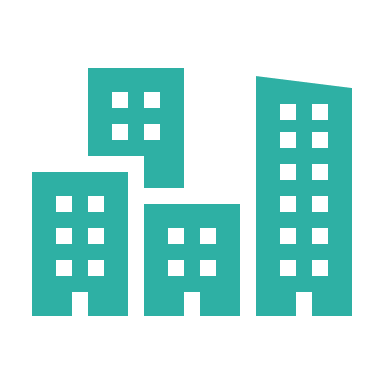 Compania A
Drepturi de autor 2018 BDO Tax SRL. Toate drepturile rezervate
Pagina 8
Page #
Concluzii privind profilul funtional
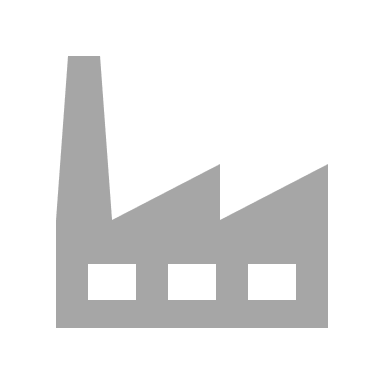 Realitatea tranzactiei presupune in acest caz reflectarea in situatiile financiare a beneficiilor generate de prestarea unui serviciu si nu de activitatea de productie si vanzare de produse.
Compania B
Prestator de servicii de prelucrare
Drepturi de autor 2018 BDO Tax SRL. Toate drepturile rezervate
Pagina 9
Page #
Impact asupra imaginii patrimoniale
Drepturi de autor 2018 BDO Tax SRL. Toate drepturile rezervate
Pagina 10
Page #
Riscuri
Riscuri
Impact in calculul indicatorilor si stabilirea remuneratiei corespunzatoare
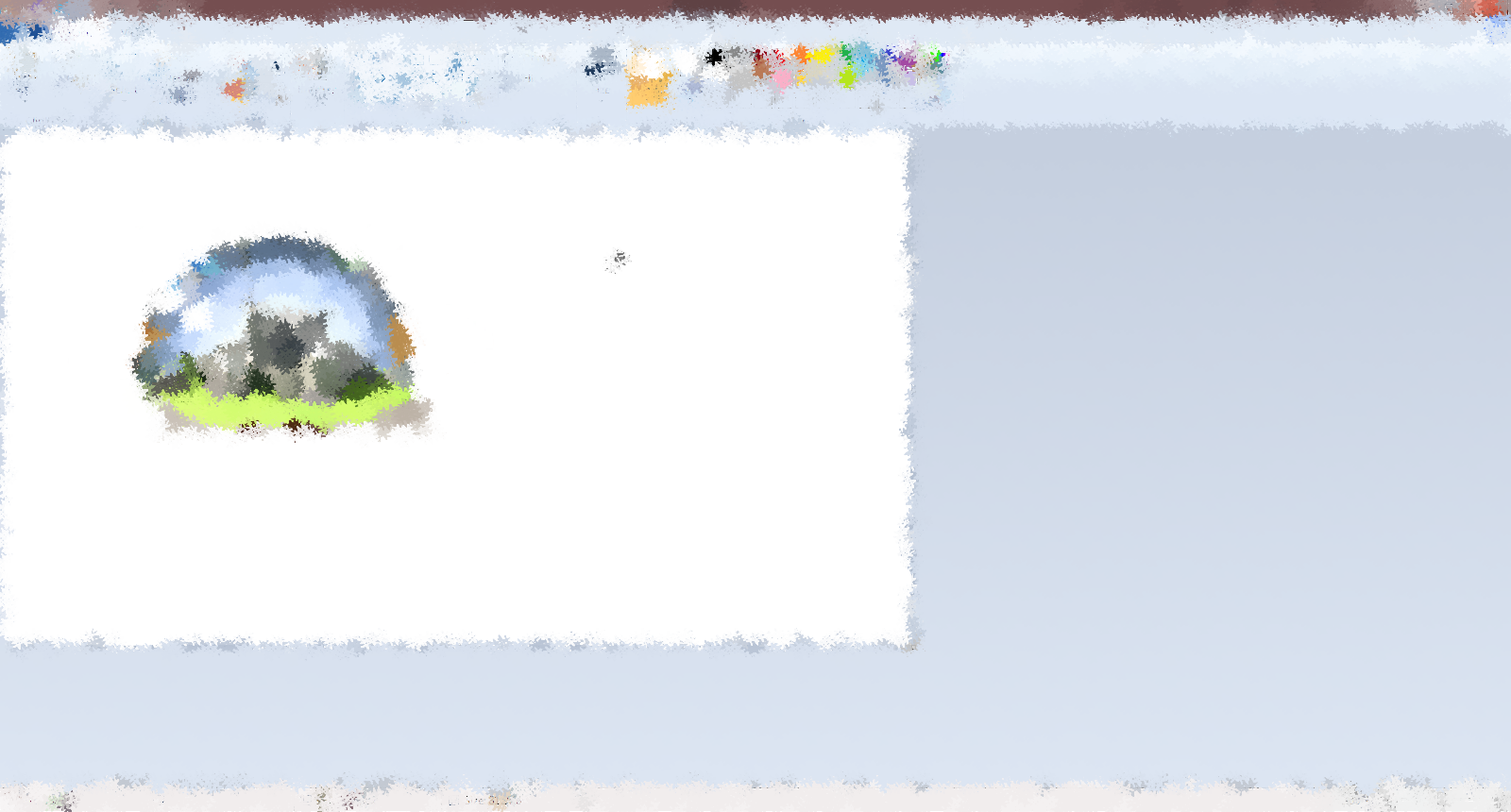 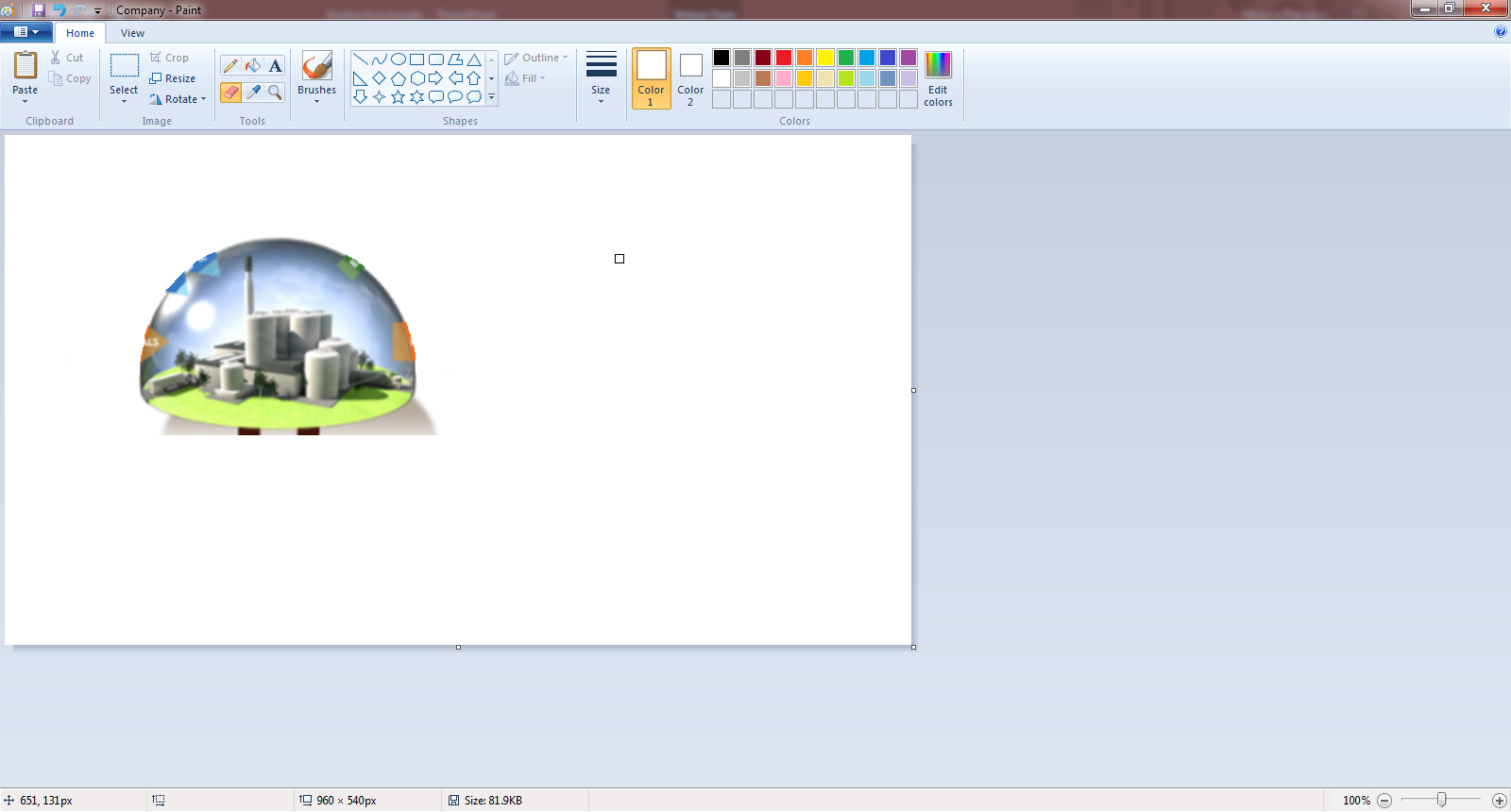 Pagina 11
Page #
Drepturi de autor 2018 BDO Tax SRL. Toate drepturile rezervate
Tel:+40-21-319 94 76
Fax:	+40-21-319 94 77
Web: http://www.bdo.ro
Alin Irimia
Partner
National Practice Lead
Transfer Pricing & Value Chain Taxation
alin.irimia@bdo.ro
+40 726 129 338
BDO Romania

Victory Business Center,
24 Invingatorilor Street
030922, Bucharest -3
ROMANIA
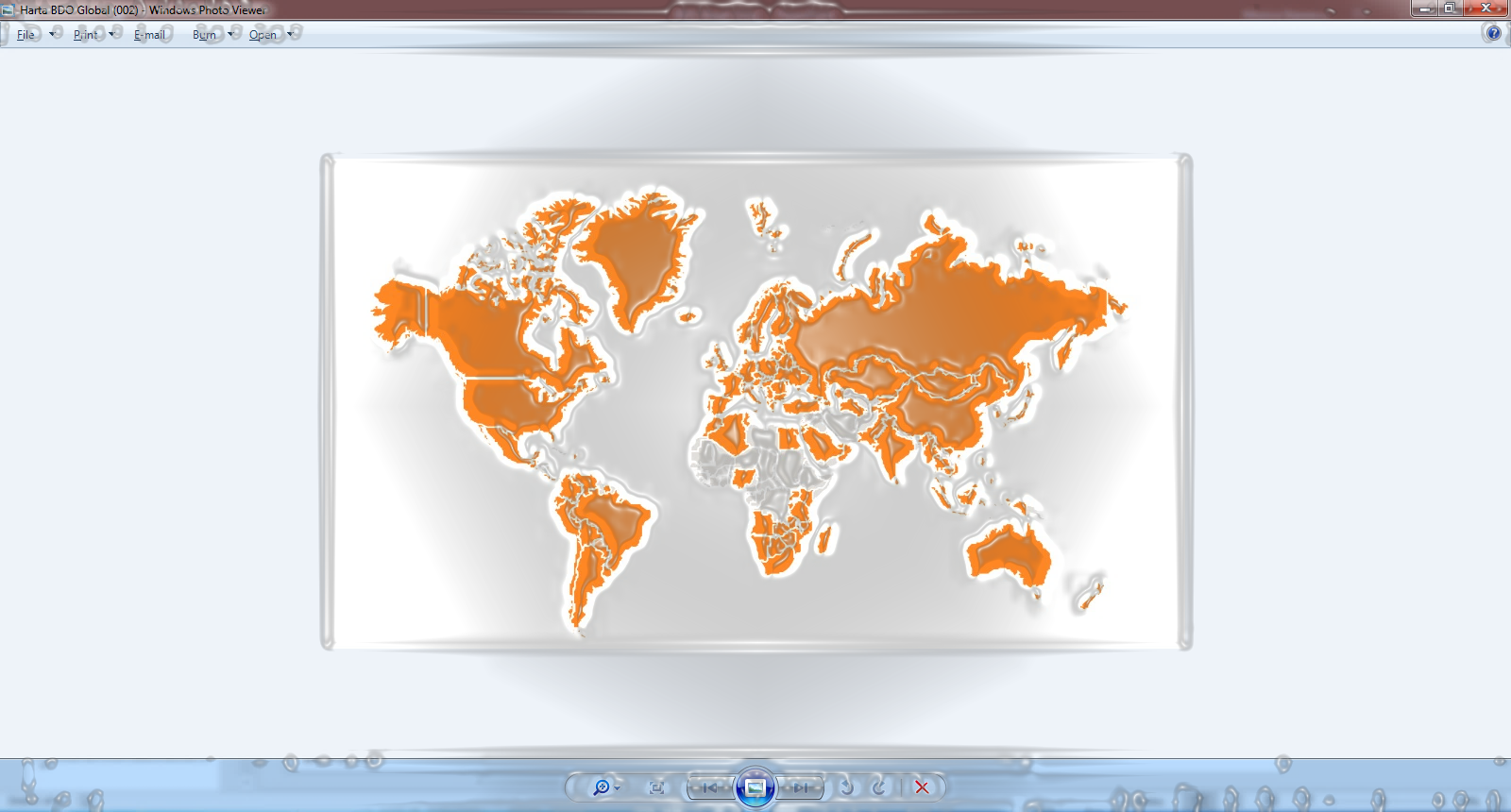 Drepturi de autor 2018 BDO Tax SRL. Toate drepturile rezervate